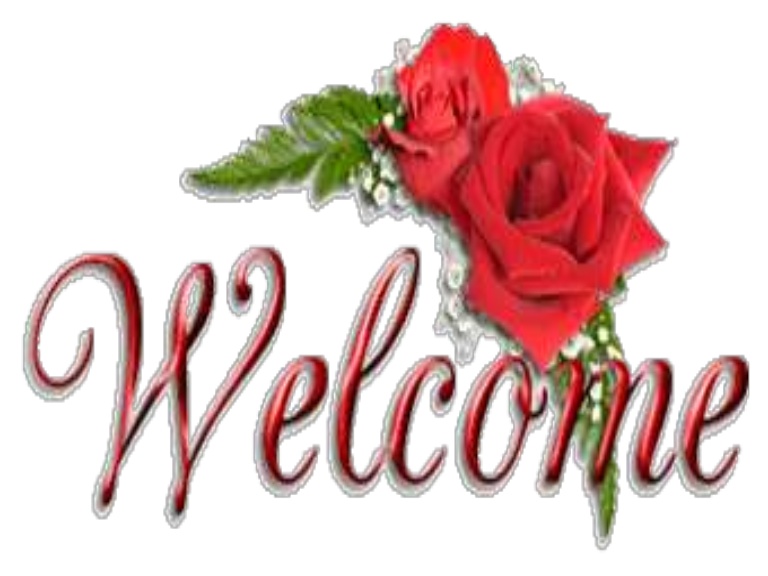 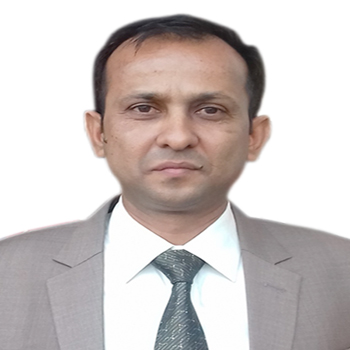 Teacher’s Information
Md. Hasan-ul-Bari 
 Senior Teacher, Mathematics
 Millennium Scholastic School & College
 Jahangirabad Cantonment, Bogura.
Lesson’s Information
Class : VIII
 Section : Orbit
 Chapter : One
 Subject : Mathematics
 Period : 4th 
 Date: 11/10/2019
Observe the following figures/Pictures :
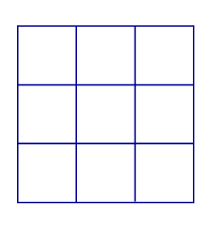 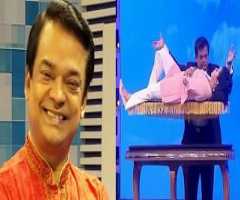 Can you tell what type of figures/ pictures are shown above?
Topic = ?
Magic Square
Learning Outcomes / Objectives
At the end of the lesson, the students 
will be able to ………..
Define Magic square
Define order of magic square
Find out the magic sum or magic number
Construct the magic square of order 3 & 4
Magic Square: Magic square is an arrangement of integer numbers in the form of a square, where the sum of numbers in each row, each column and each diagonal is the same.  
Magic squares were first invented by ancient Chinese founder known as      Fuh-Hi in 2800 BC.
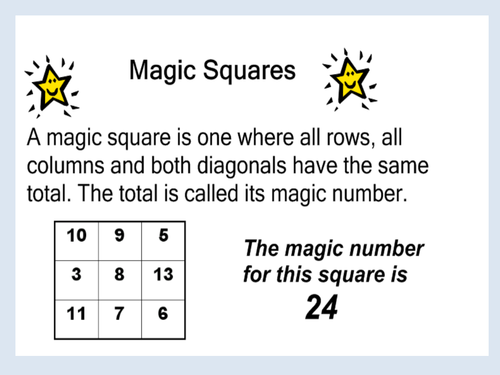 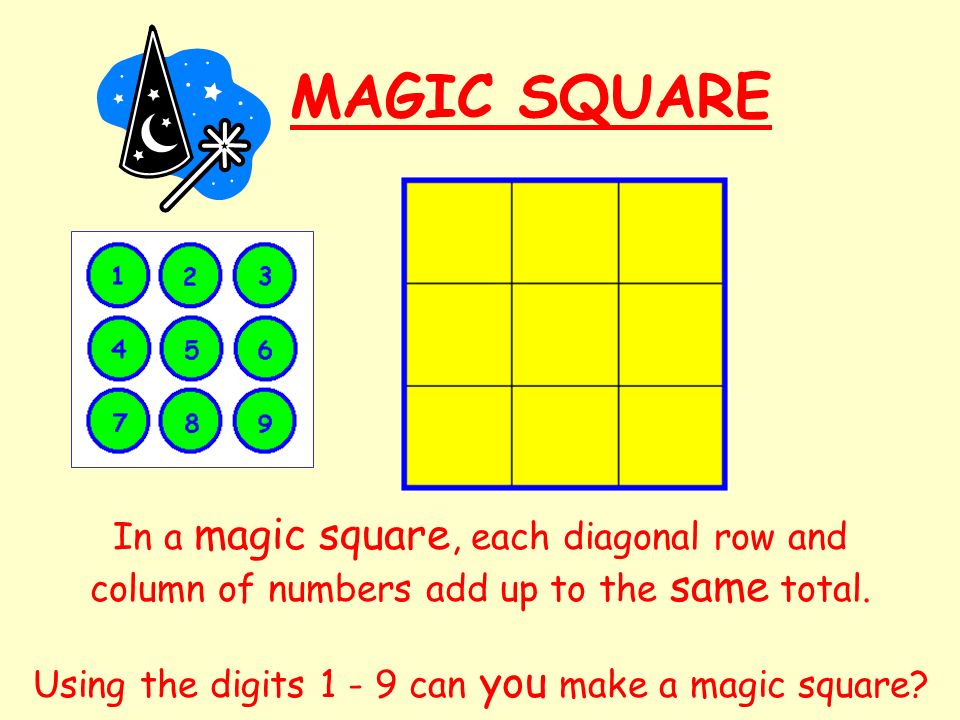 Individual Work
Construct a magic square of order-3 starting with any odd number
Magic Number
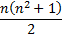 Formula:
Example of 3 by 3 order magic square:
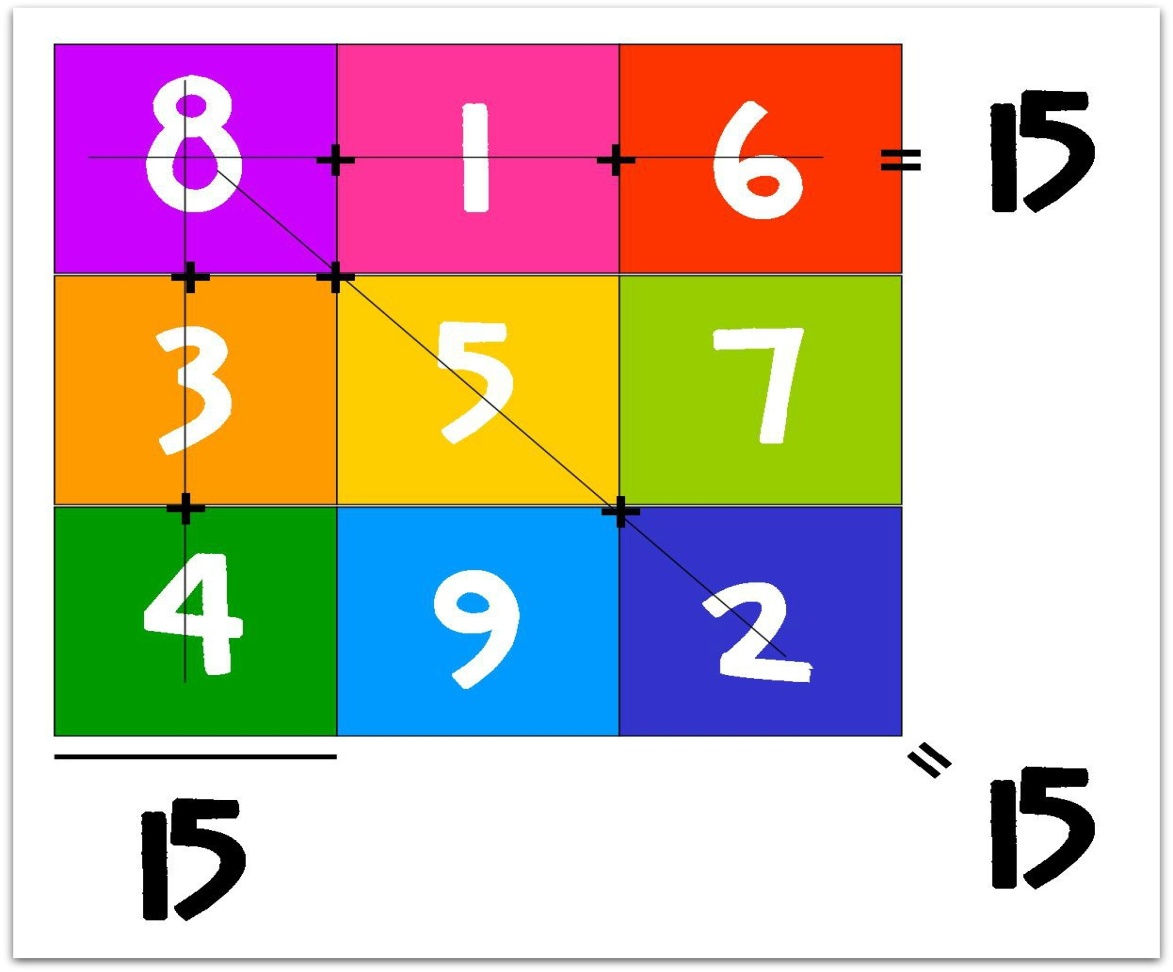 Magic square of order-4:
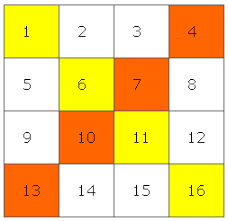 Group Work
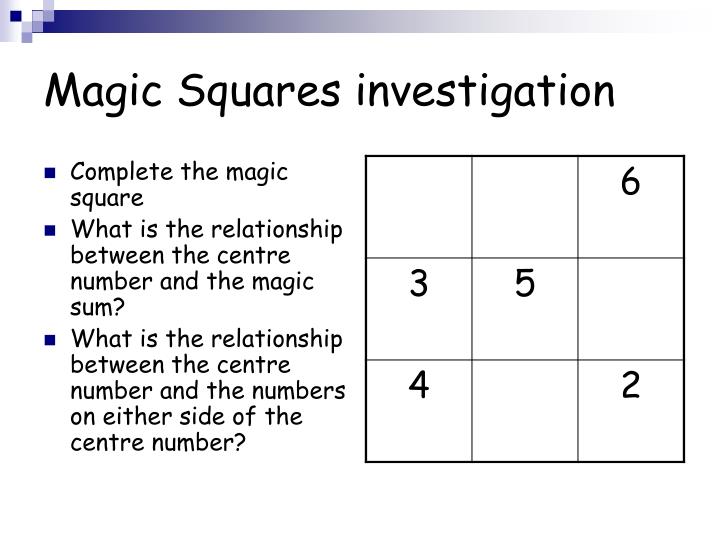 Evaluation
1.  	What is magic square?
What is the magic sum of order-5?
Construct a magic square of order-4.
Home Work
Construct a magic square of order-3, starting with 5 and also find the magic sum.
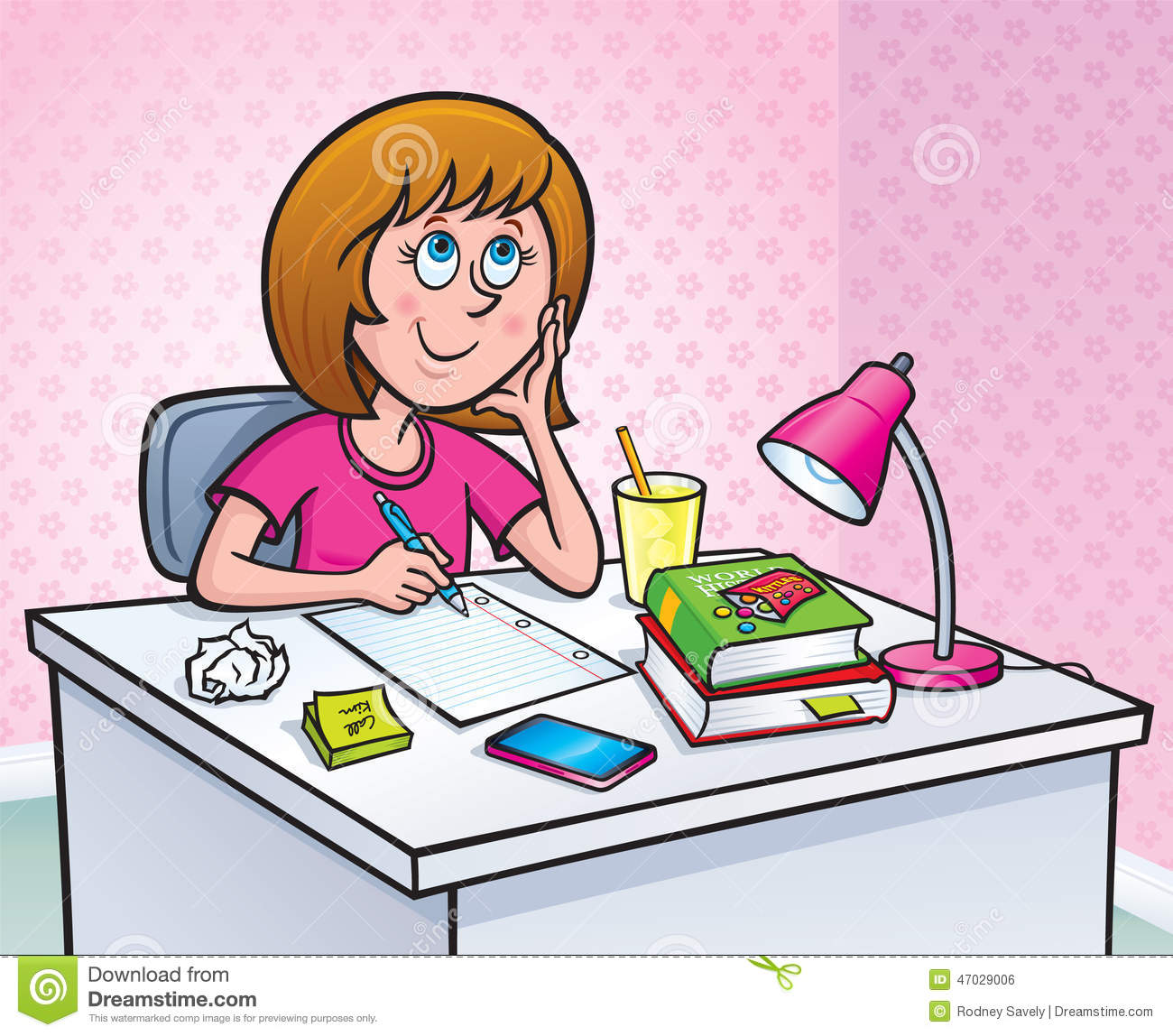 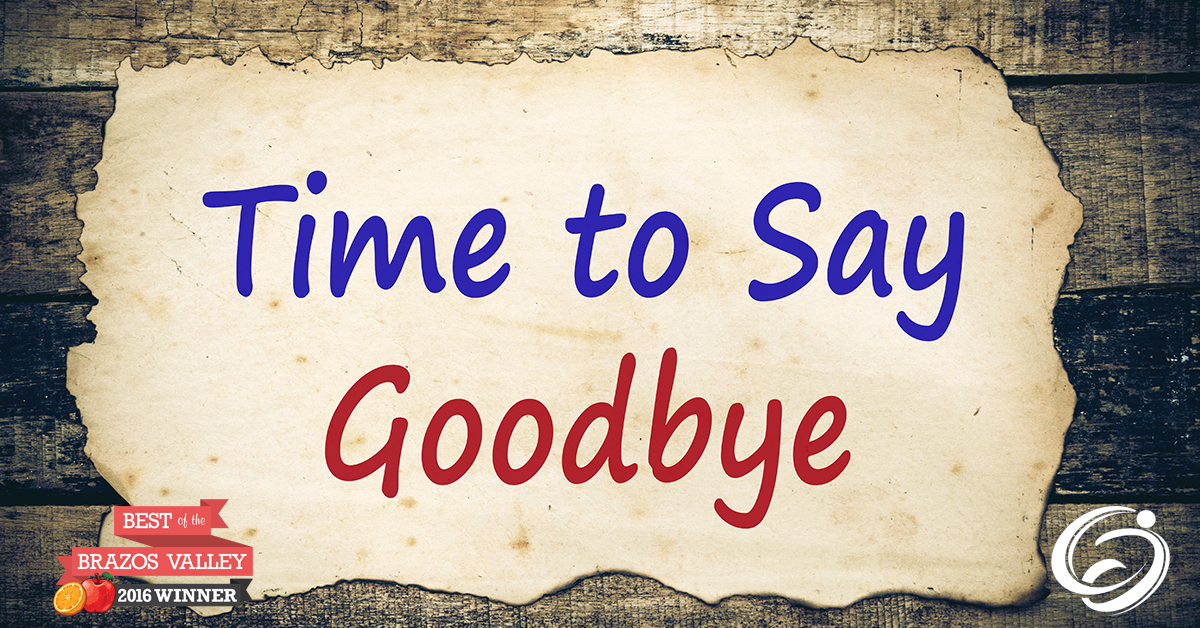 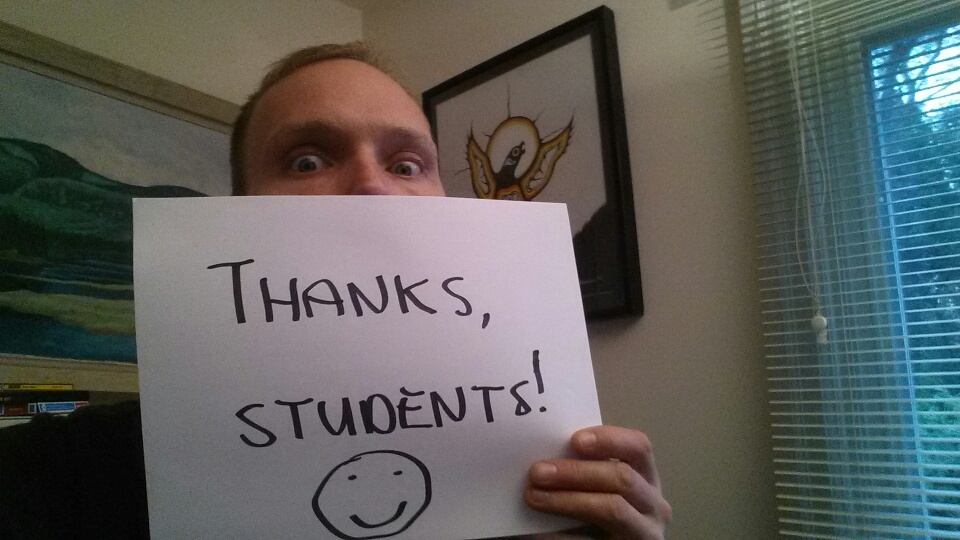 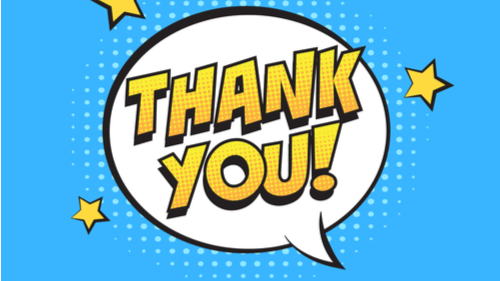